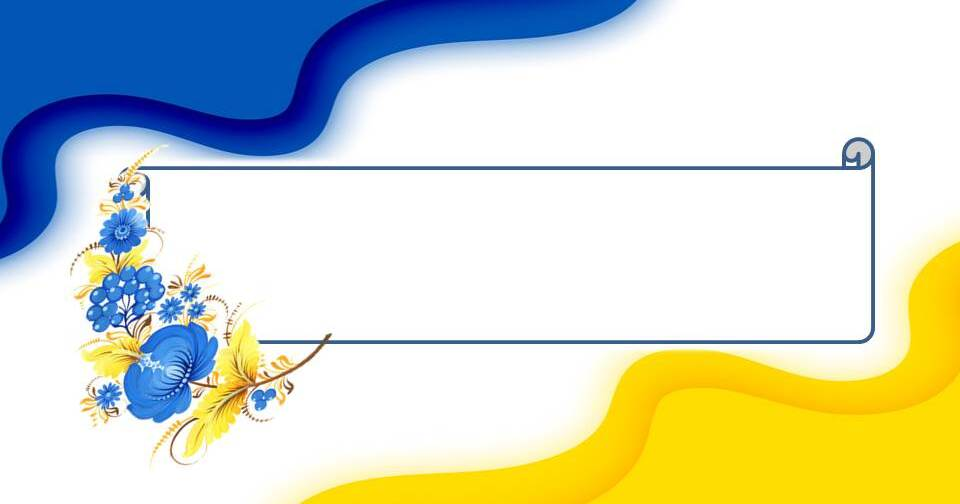 Теплодарський заклад дошкільної освіти №1 «Веселка»
Теплодарської міської ради Одеського району Одеської області

Тема самоосвіти: 
«Народознавство 
як основа сучасного національного
виховання дітей дошкільного віку»


                                                                                                                   Підготовила: Яна Волос
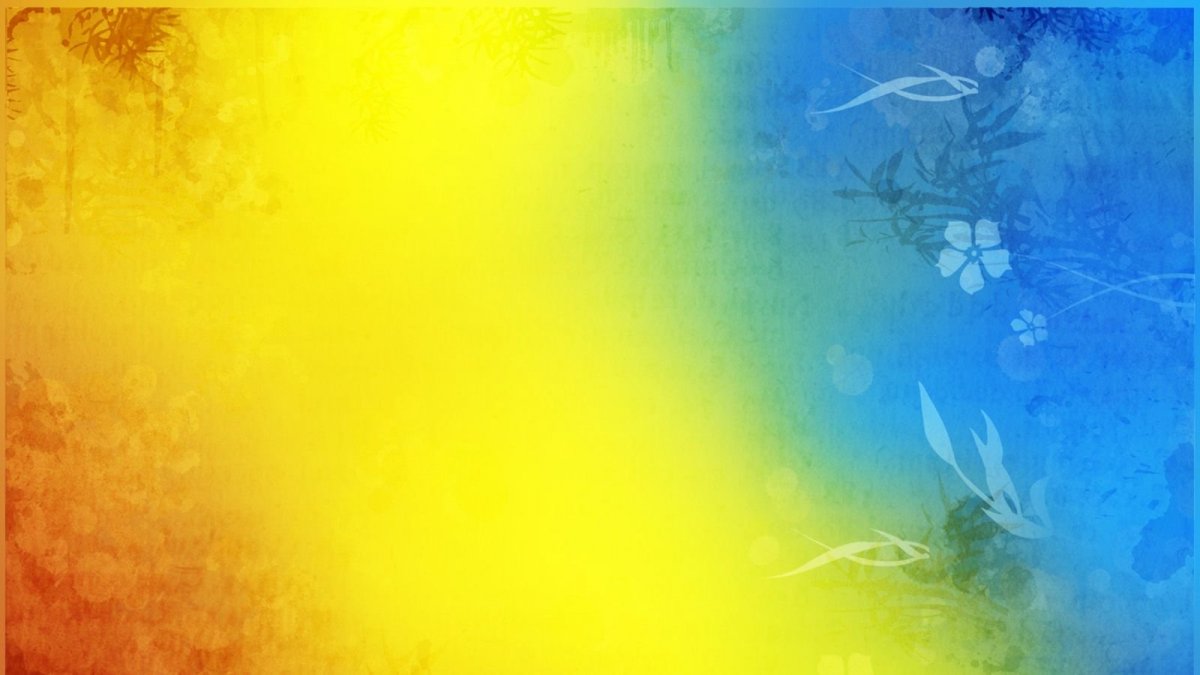 Основна мета:
Дослідження ефективності використання українського народознавства у роботі із дошкільнятами. Створення умов для розвитку особистості дитини, свідомого ставлення до себе і оточуючого, до свого здоров’я, виховання любові до України, до рідної землі. Шанобливе ставлення до родини, поваги до народних традицій, національних та духовних цінностей українського народу.  
Основні завдання:
• Розширити знання дітей про сім'ю: склад, взаємини, професії. Виховати свідоме ставлення до обов'язків усіх членів сім'ї; 
• Надати знання про сімейні свята (дні народження, святого Миколая, Новий рік, Різдво, Мамине свято, Великдень, веснянки, Івана Купала, Спаса та інші); 
• Дати дітям уявлення про житло в Україні (хату, двір, літню кухню, ґанок, веранду), надвірні приміщення (хлів, клуню, причепу), криницю, тин (огорожу, пліт, паркан), садок, квітник, город біля хати; 
•Поглибити уявлення про старовинні предмети побуту та їхні назви, призначення; 
• Ознайомити дітей з назвами національних іграшок, з народними повір'ями; 
• Вивчити з дітьми нові українські народні ігри; 
• Розучити з дітьми нові потішки, забавлянки, колискові , скоромовки, чистомовки, дражнилки, мирилки, жмурилки, інші зразки народної творчості; 
• Поглибити та розширити знання дітей про український національний одяг; національні обереги;
• Закріпити знання дітей про нашу Батьківщину, яка називається Україною, її народ — українців.
• Надати знання у всіх сферах життєдіяльності дитини з народознавчим мотивом.
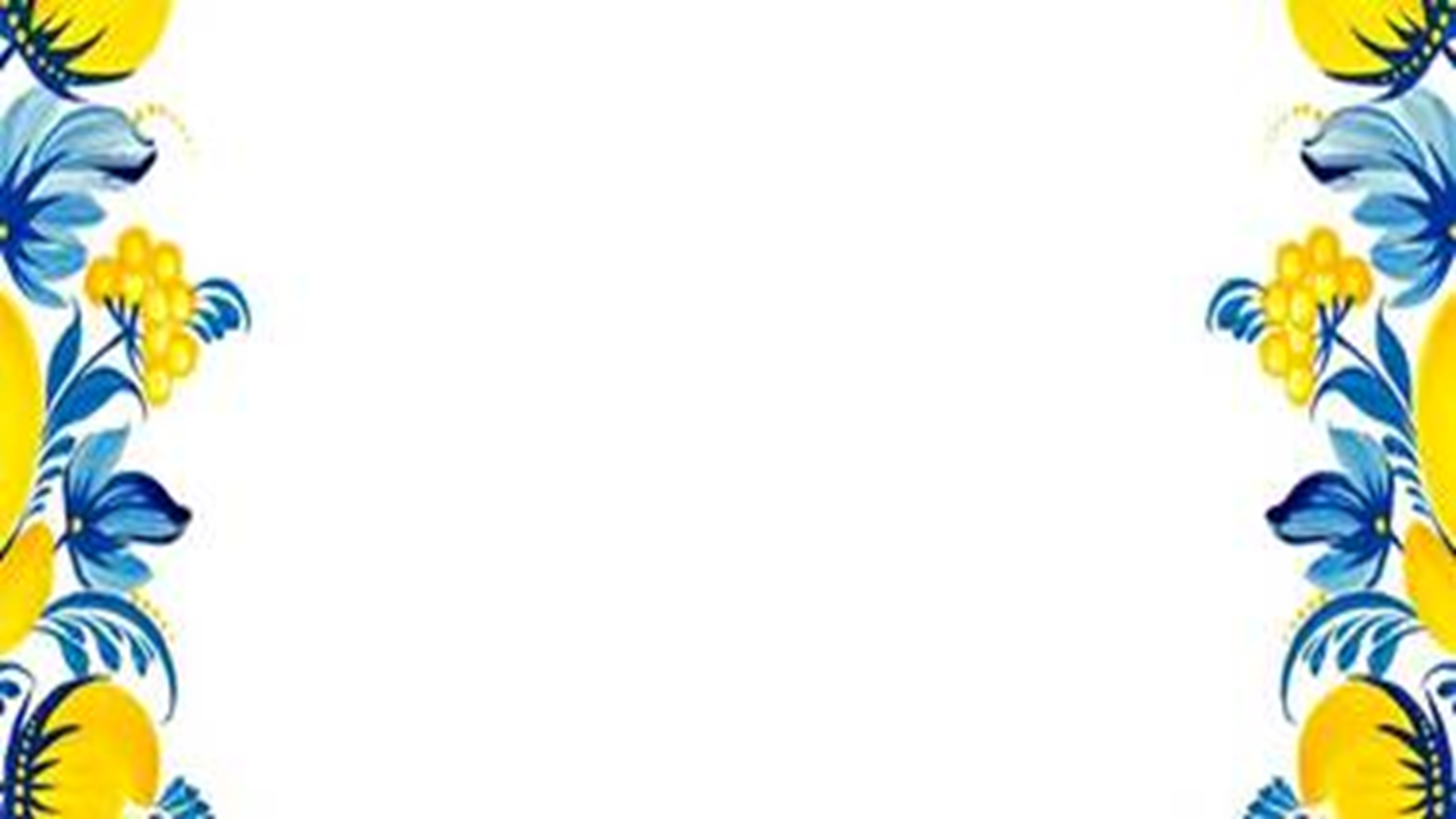 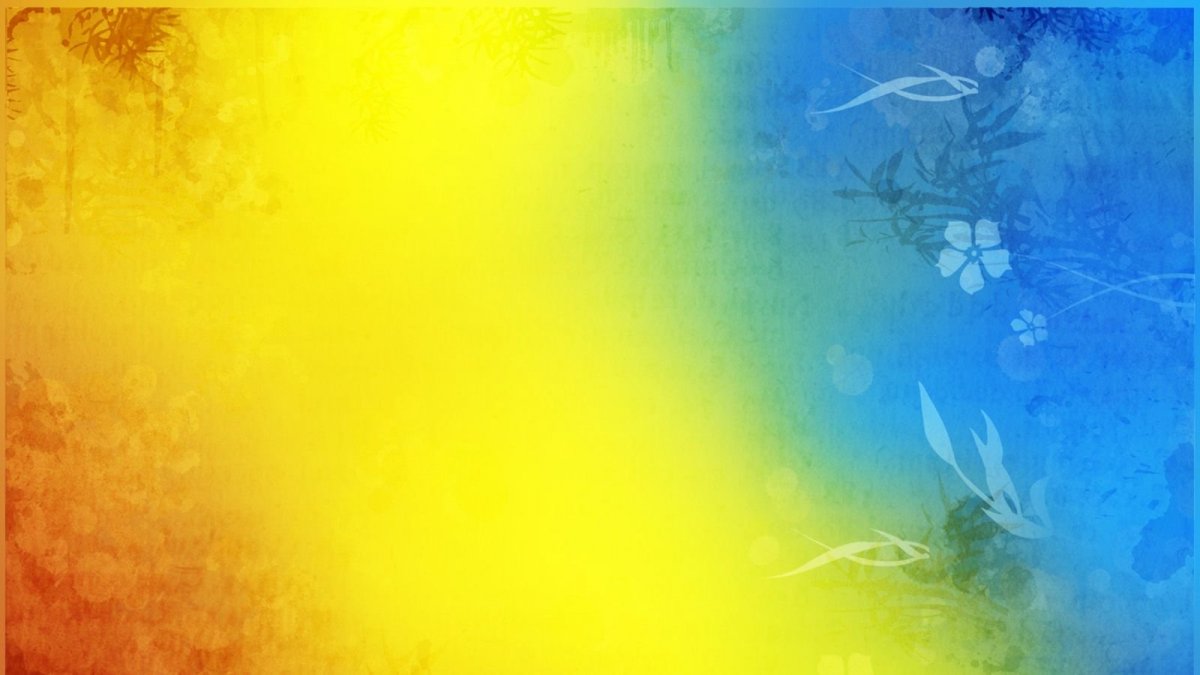 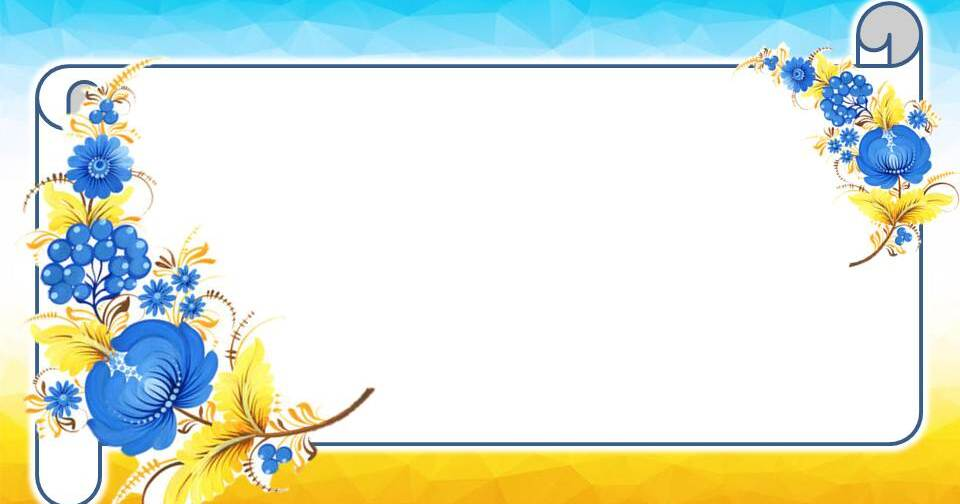 Реалізація освітніх завдань:
Отож, якщо хочеш зрушити світ, постарайся спочатку зрушити себе
а діти як наше дзеркало, відобразять усе що ми  «вклали» в них своєю щоденною  клопіткою працею.
Протягом І півріччя мною були проведені заняття в старшій групі «Моя сім’я», «Люби і знай свій рідний край», «Український віночок», «Народна іграшка», «Національні та державні символи України», «Лист до Миколая». Також у своїй професійній діяльності з метою  виховання патріотичних почуттів у дітей дошкільного віку, використовую багато бесід з дітьми, перегляд слайдів, фотографій про визначні пам’ятки  міста, де ми живемо та  ознайомлюю з видатними людьми нашої країни.
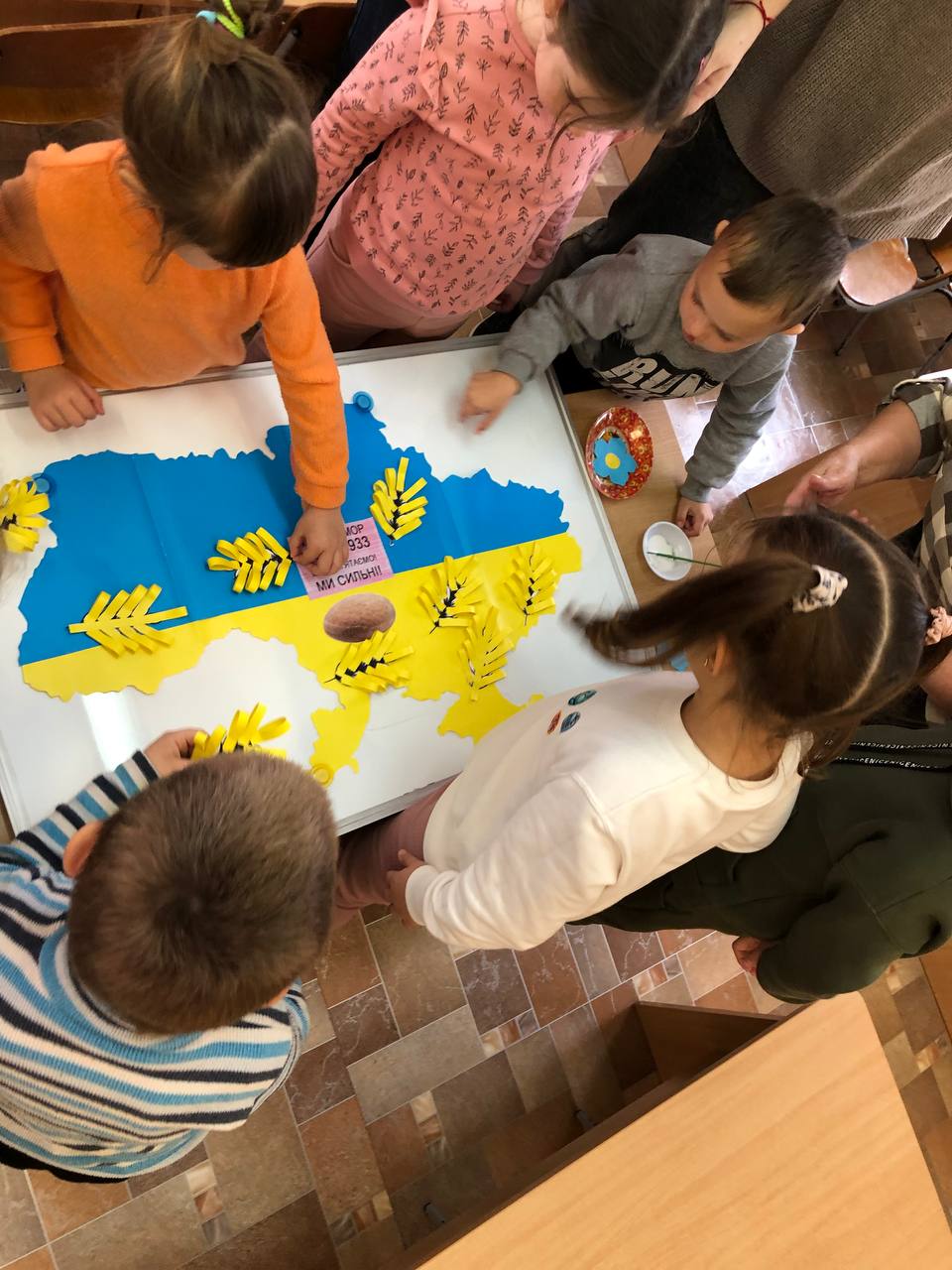 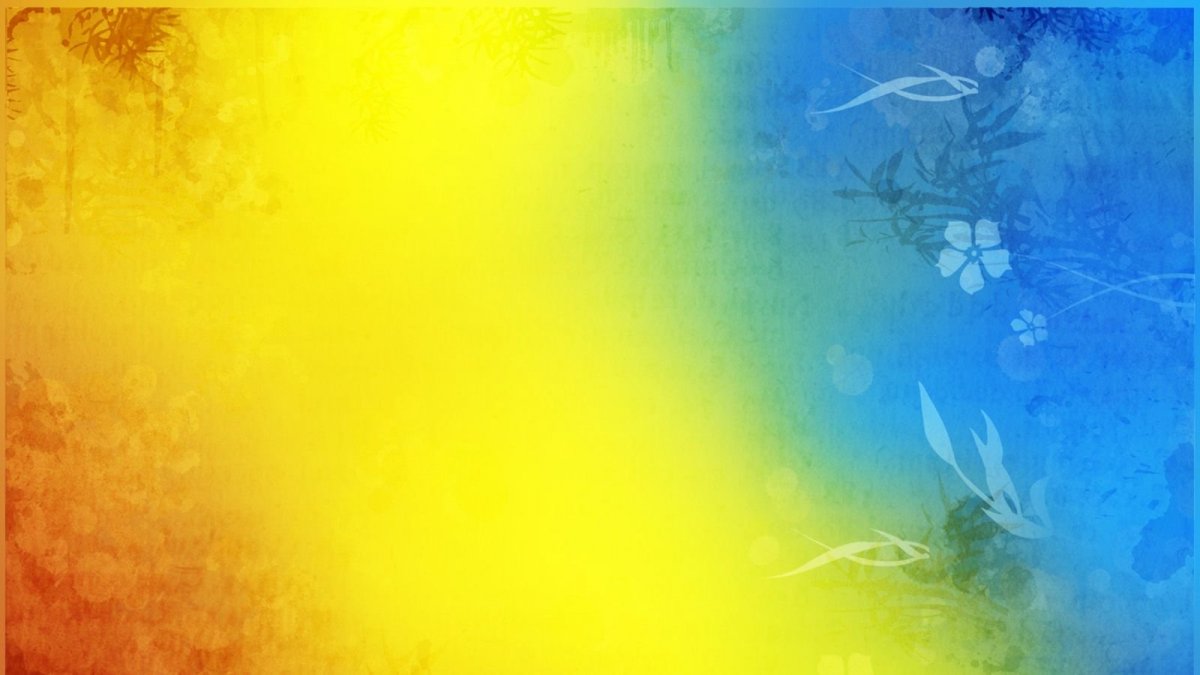 Організовуючи роботу з дітьми з народознавства, були розв’язані пізнавальні, навчальні, виховні та мовленнєві завдання. Словник дітей поповнюється образними виразами. Діти знайомляться з прислів’ями, приказками, примовками. З метою виховання любові до рідного краю, поваги до національної культури, національних звичаїв під час занять активно використовується народознавчий матеріал. 
Відповідаючи на вимоги часу, запити суспільства,у контексті духовного розвитку особистості я здійснюю національно-патріотичне виховання в дітях. Це досягається активізацією емоційної сфери дошкільника на основі широкої інформованості про історію, традиції, культуру рідної країни.
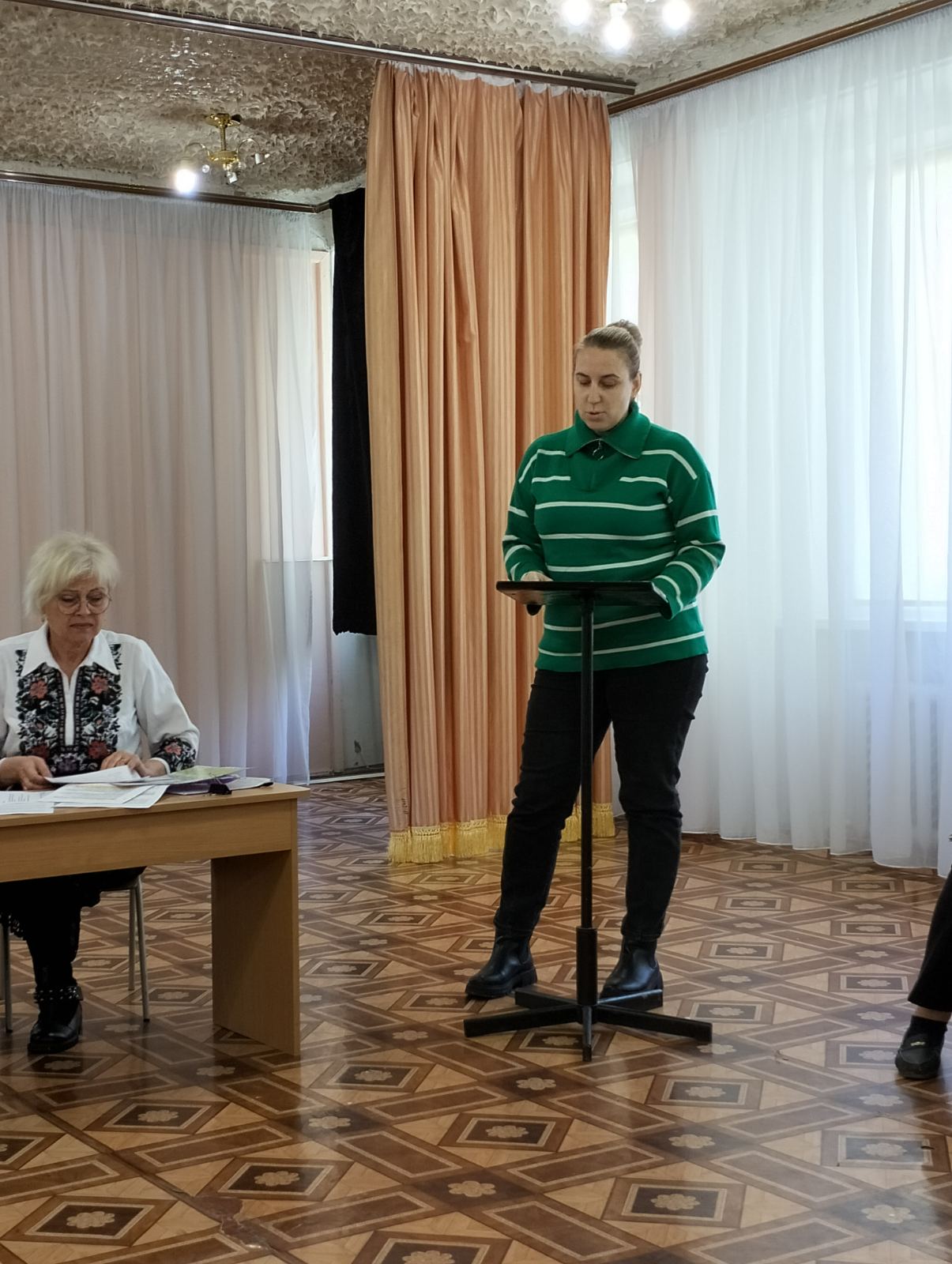 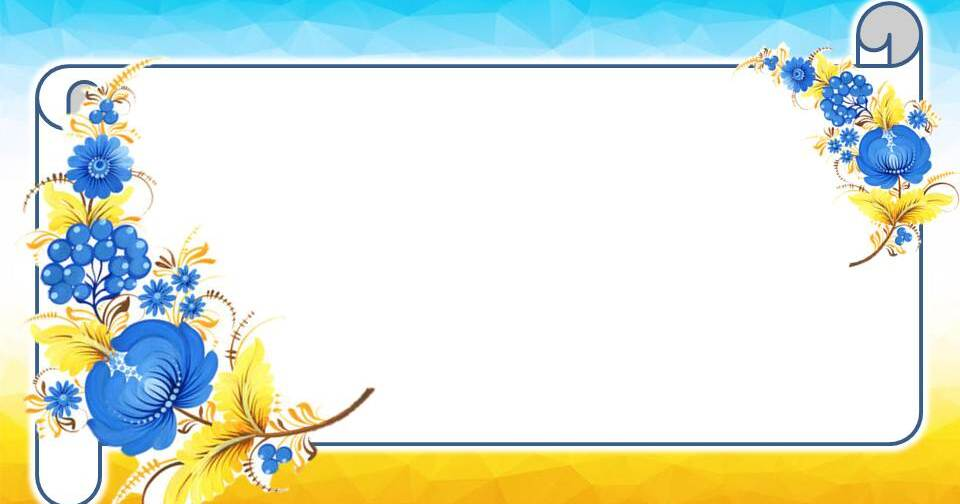 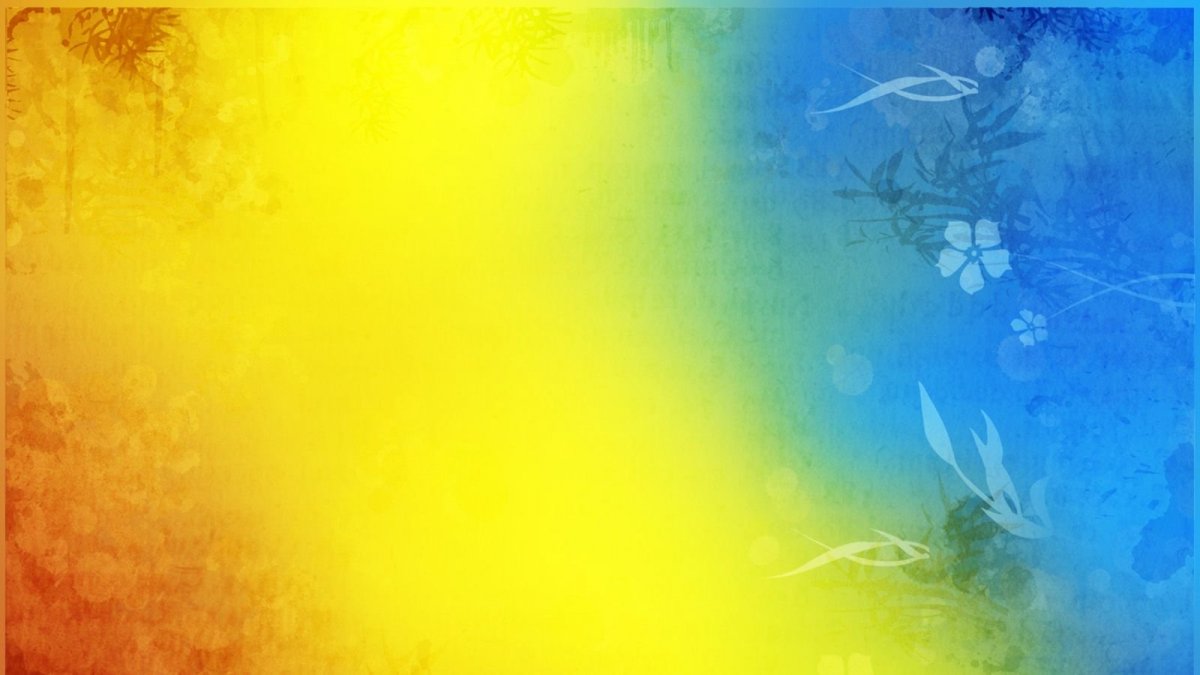 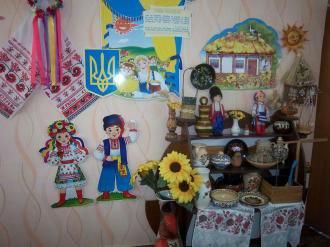 Діти знають назву рідного міста, певні уявлення про Батьківщину, українську символіку: прапор, гімн, герб України. 
Знають назву столиці України, інших великих міст, значущі географічні назви (Карпатські гори, Дніпро). Цій меті підпорядковані заняття «Ми живемо в Україні, ми дуже любимо її», «Пам'ятні місця України», «Рідне місто», «Вулиці нашого міста», «Наш герб» та ін.
В групі облаштовано національний осередок, як один з основних компонентів життєвого простору, що сприяє формуванню національної свідомості.
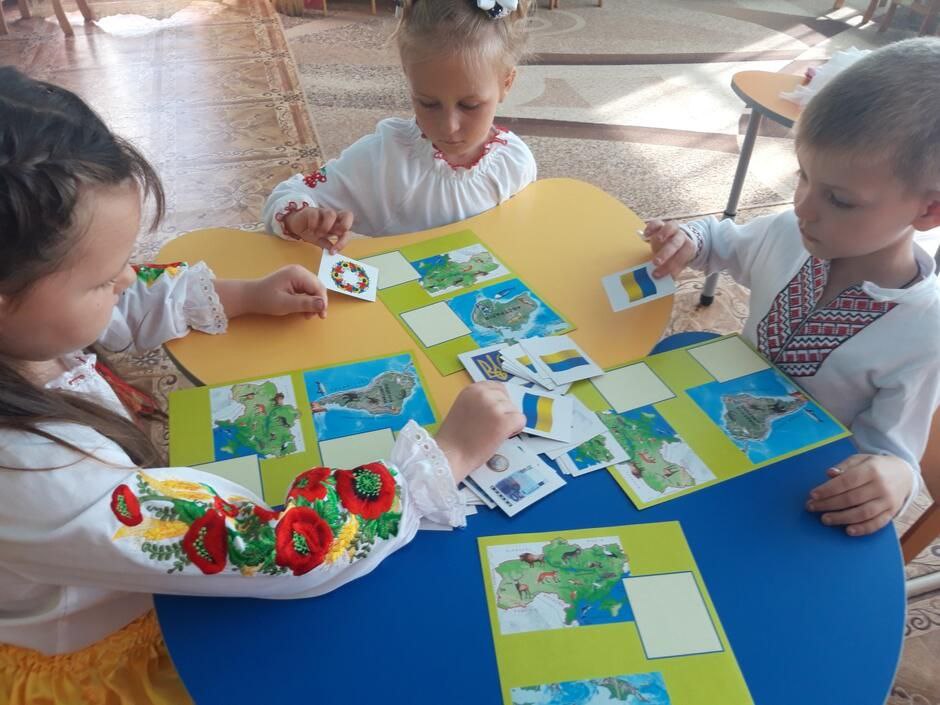 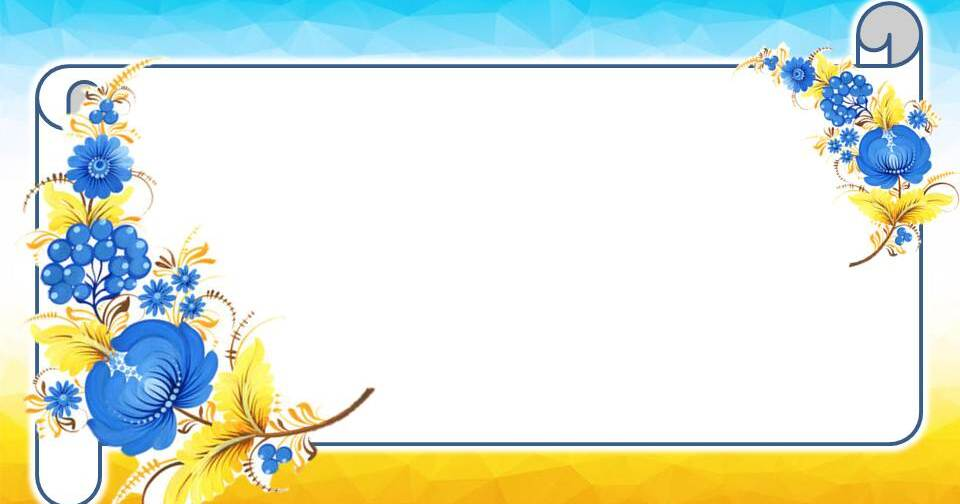 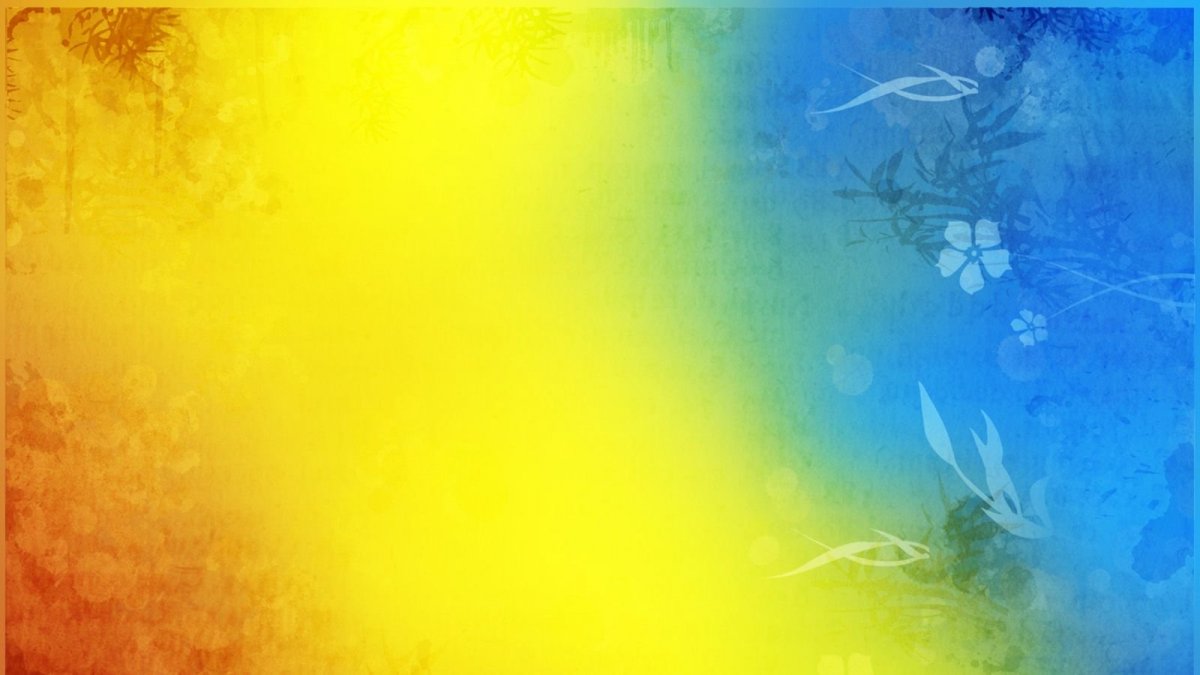 Роботу з народознавства проводжую не лише на заняттях з усіх розділів програми, а й у повсякденному житті, в іграх, під час проведення спостережень, самостійної художньої діяльності.
В ході занять з дітьми використовую наочні засоби (іграшки, картинки, ілюстрації), що дають можливість дітям краще запам'ятовувати, розвивають спостережливість, увагу, уяву і активізують розумову діяльність.

Відбираючи твори для ігор – занять з дітьми, я завжди враховую, щоб вони відображали всі сторони життя людини, розвитку взаємин з навколишньою дійсністю, спілкування з дорослим. На фольклорно – ігрових заняттях прагну використовувати прийом дієвої співучасті дітей, залучення дітей до пошукової діяльності, самостійності, розвивати їх фантазію. Вважаю, необхідно задовольнити потребу дітей у спілкуванні з дорослими і дітьми через предметно - ігрову діяльність. Це допомагає дітям проявити мовну і рухову активність.
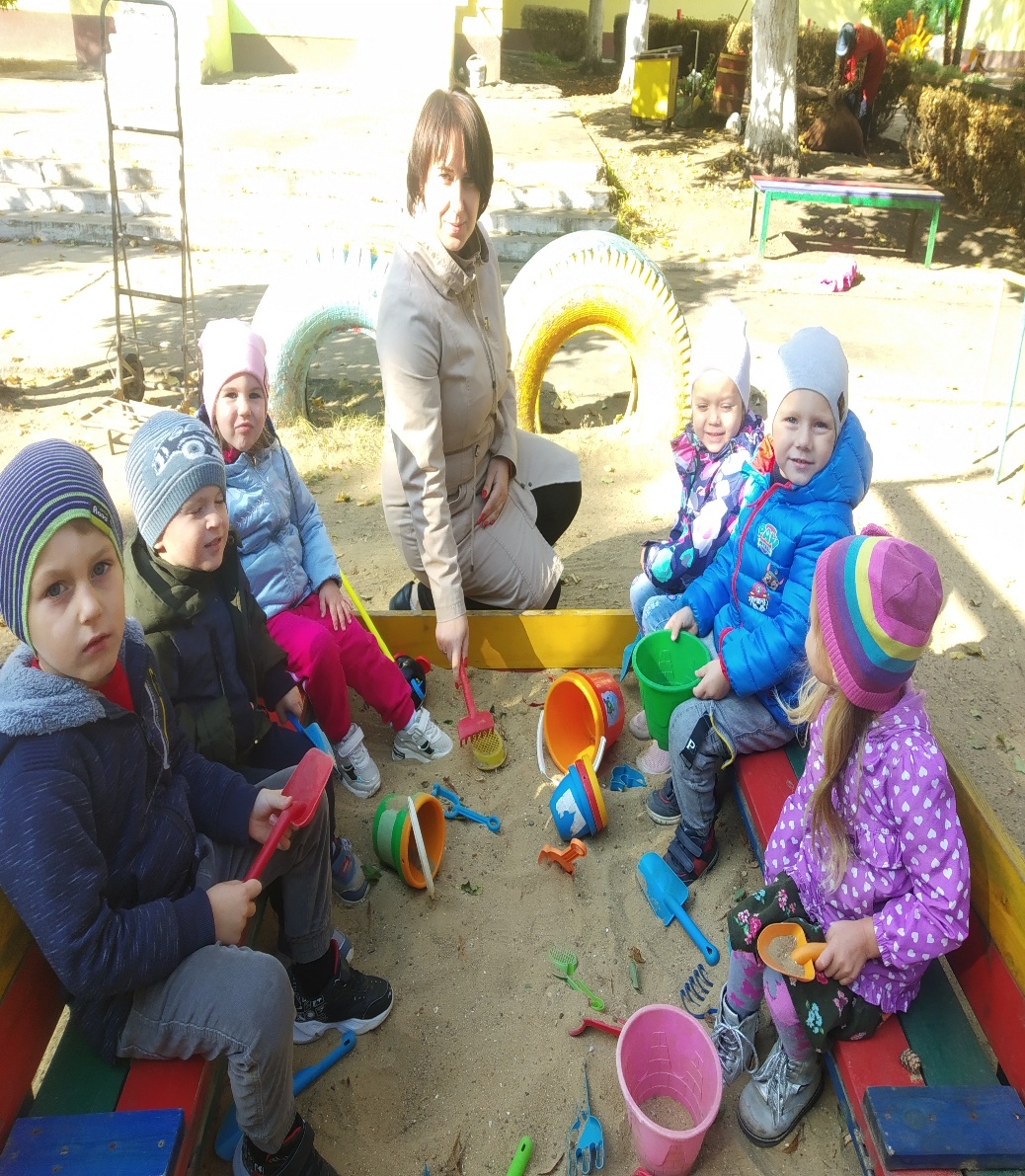 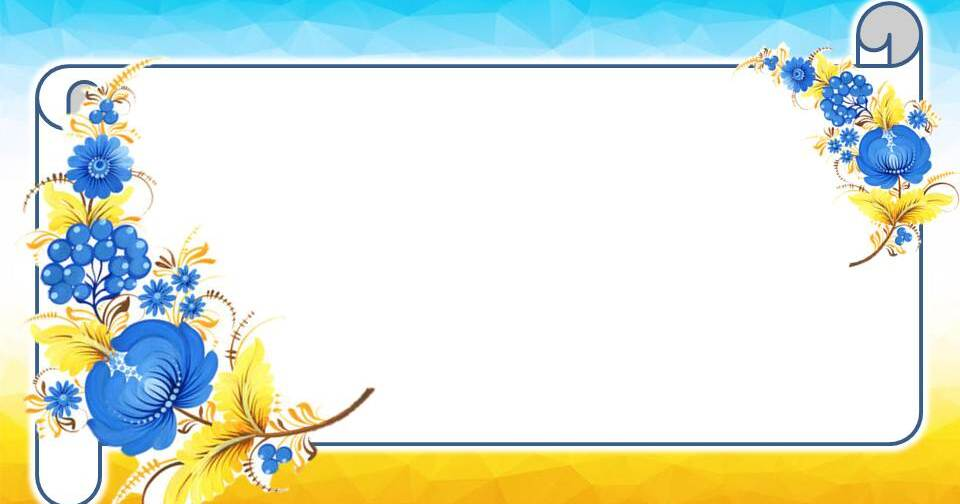 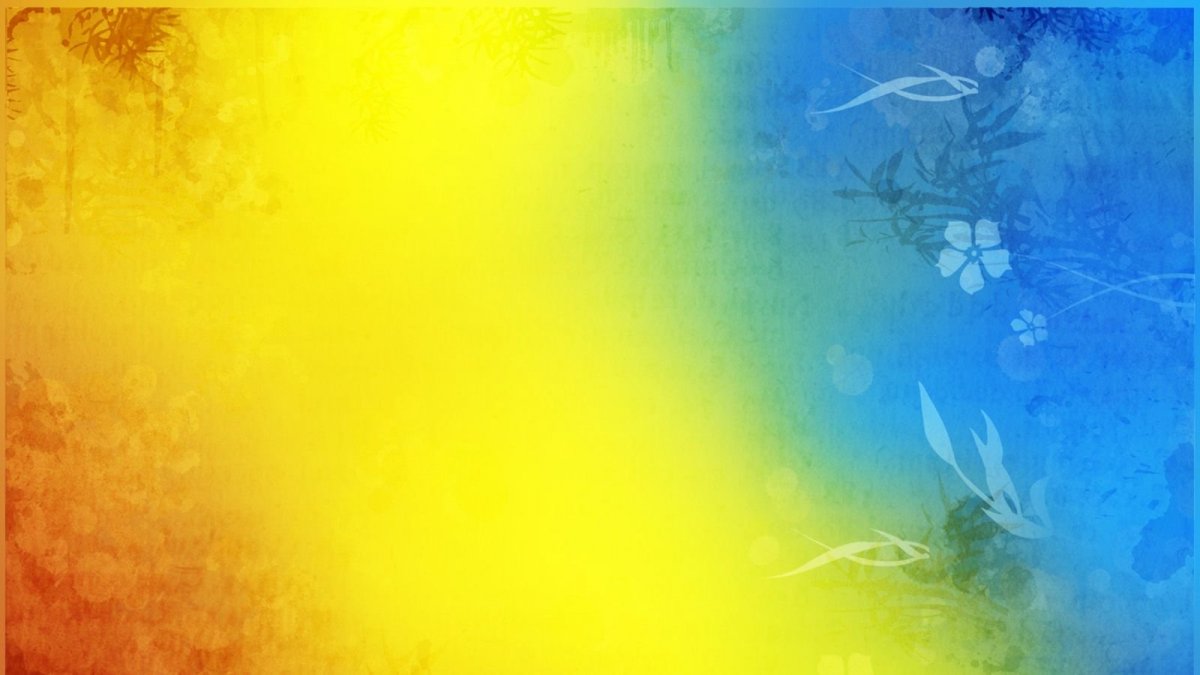 Просвітницька робота з батьками:
Досягти значних успіхів неможливо без дієвої допомоги батьків.  Я веду роботу з батьками: проводжу бесіди, консультації, надаю поради та рекомендації щодо прилучення дітей до глибоких джерел української мови, за допомогою матеріалу, розміщеного в папках – пересувках пояснюю їм цінність народного фольклору для виховання дітей; знайомлю з потішками, колисковими пісеньками, народним казками, адже багато батьків не пам'ятають їх змісту.
Але хочеться відмітити, що треба більше долучати батьків до освітньо-виховного процесу, щоб їх участь у житті закладу відбувалась за власним бажанням.
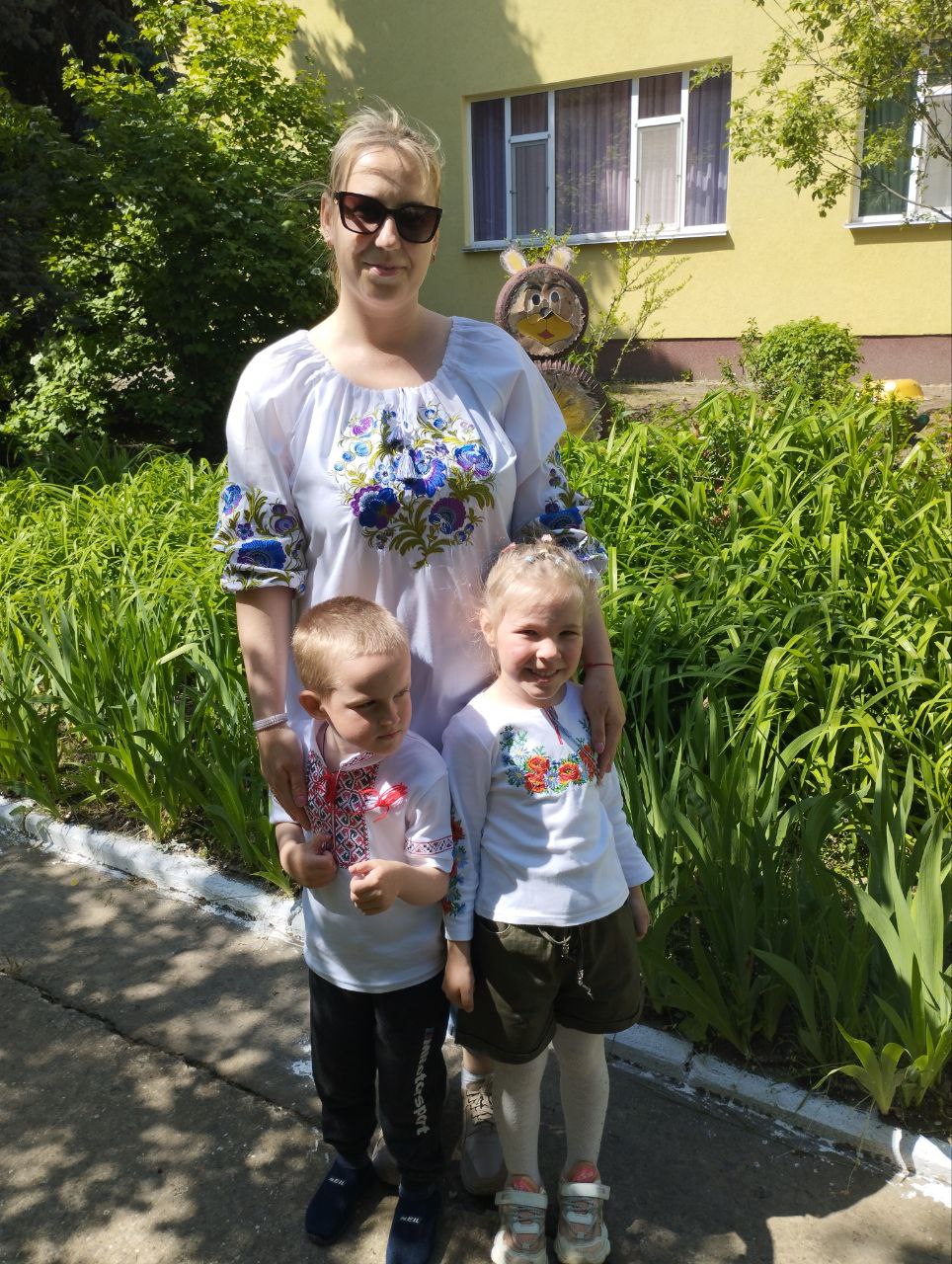 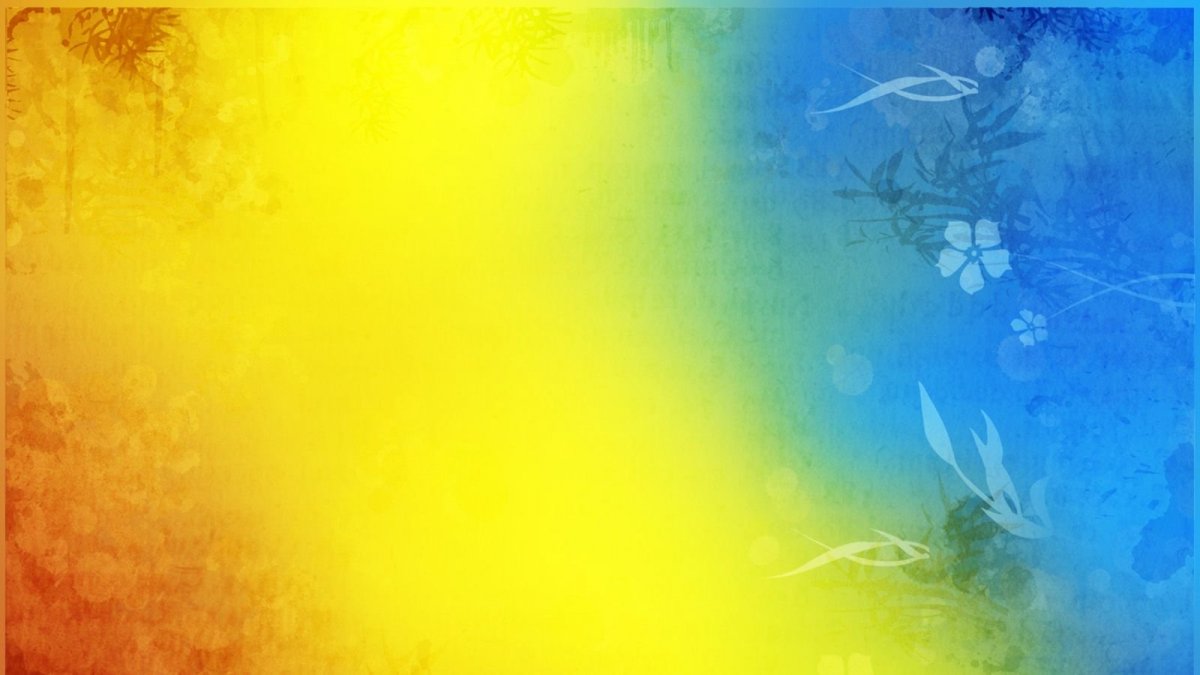 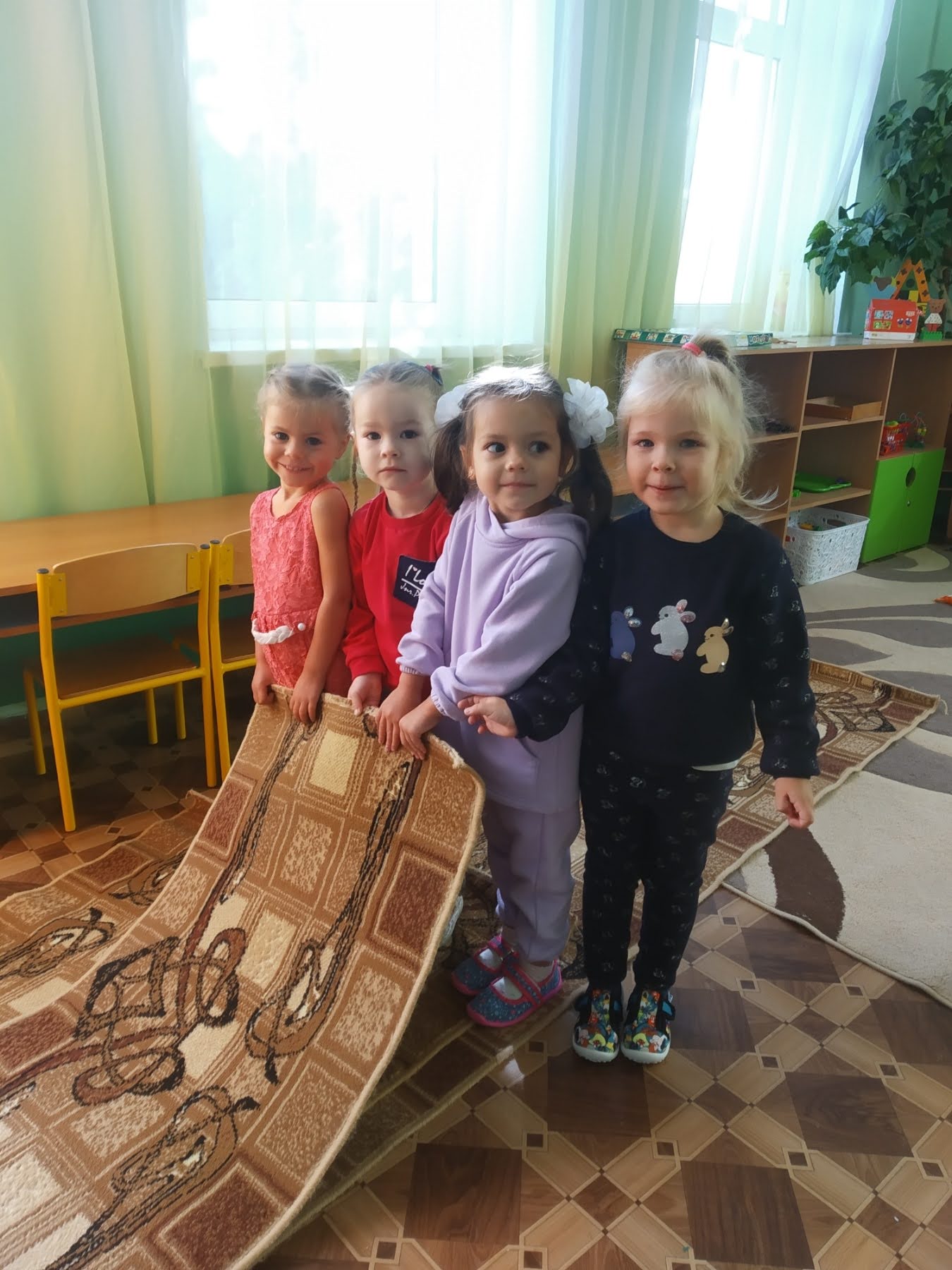 Що вдалося: 
Робота з дітьми приносить велике задоволення не тільки мені, а перш за все, моїм вихованцям, вона вражає своєю загадковістю, чарівністю та неповторністю. Я із задоволенням спостерігаю як діти розвиваються. Творчий характер такої роботи потребує невимушеної, вільної обстановки на заняттях. У дітей поступово формується національна свідомість, пробуджується стійкий інтерес до народознавства

На що треба звернути увагу:
На мою думку, найбільшу увагу необхідно звертати на мову. Оволодіваючи рідною мовою, дитина пізнає свій народ, його характер, його матеріальну та духовну культуру, його історію та думки.
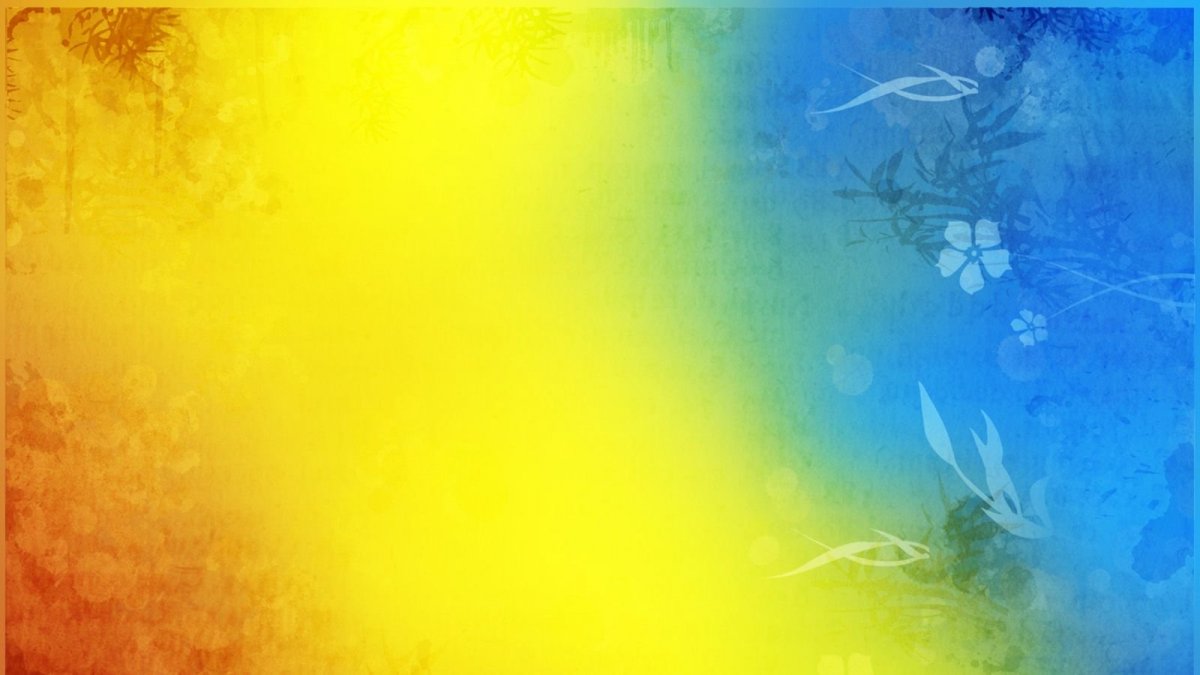 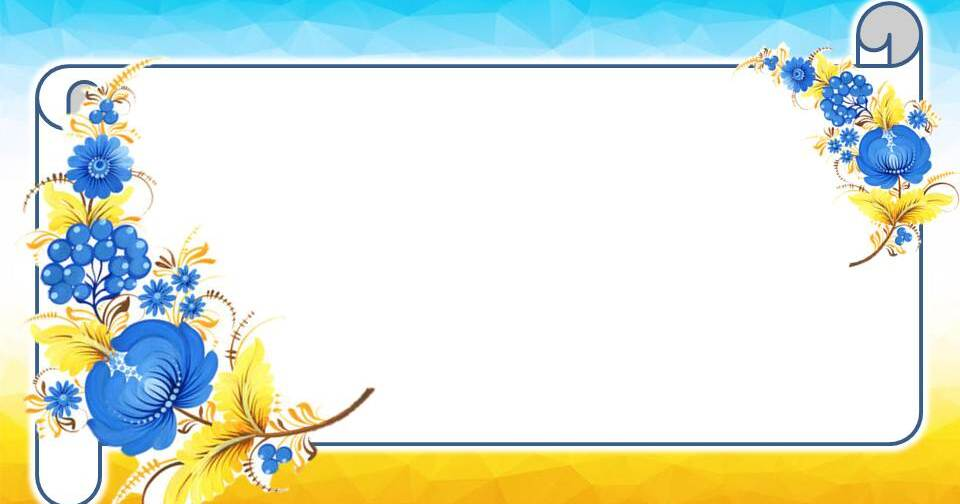 Мета на наступний навчальний рік:
Збагачення досвіду роботи з проблеми національно-патріотичного виховання дошкільників. 
Вдосконалення професійної майстерності. 
Створення результативної системи роботи з національно-патріотичного виховання дошкільників та його інтеграції в освітній процес. 
Запровадження нових освітніх технологій, сучасних засобів патріотичного виховання дошкільників. 
Розширення уявлення дітей про Україну, її історичну й культурну спадщину; формування національно-патріотичних почуттів.
Я з цікавістю знайомлюся з передовим досвідом колег і наукової, пізнавальної літературою, через журнали, методичну літературу, інтернет.
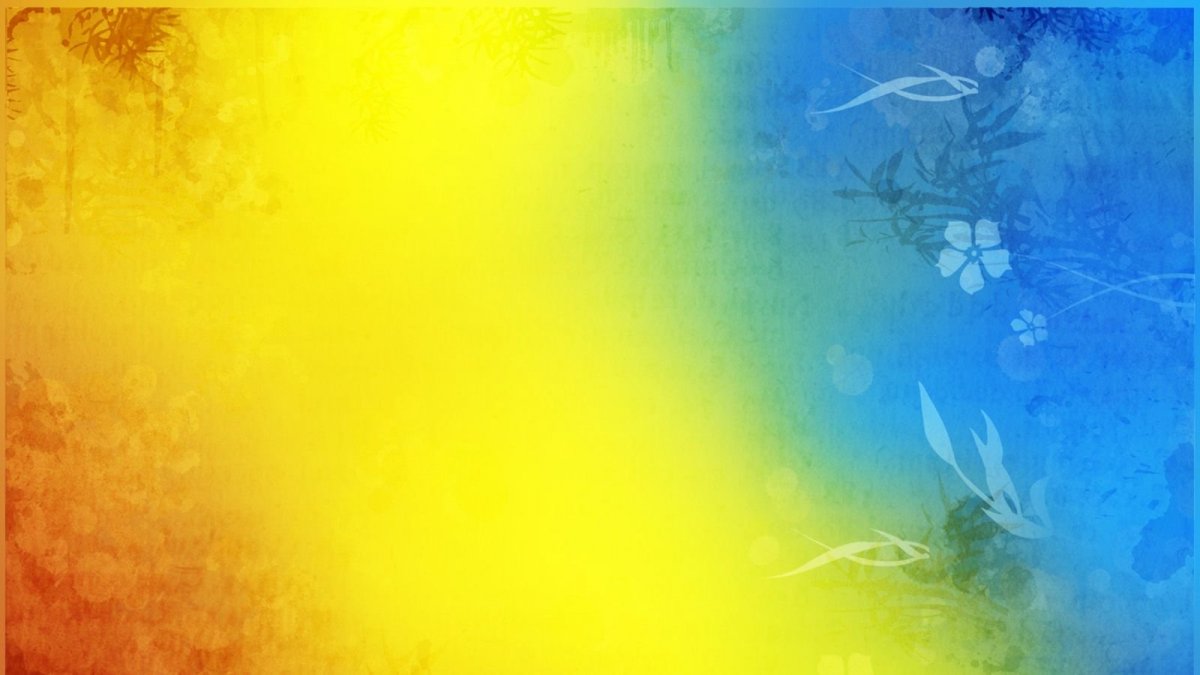 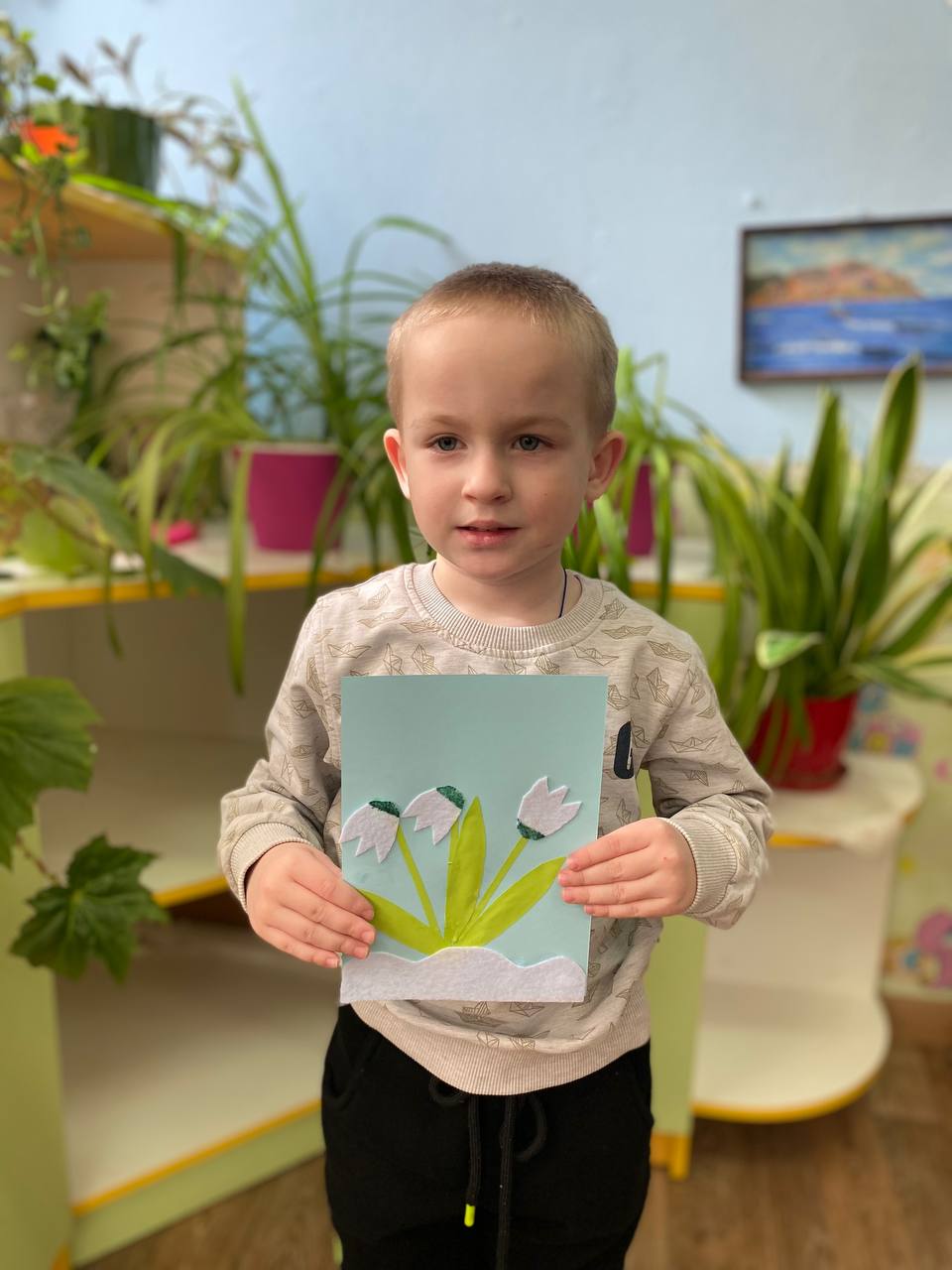 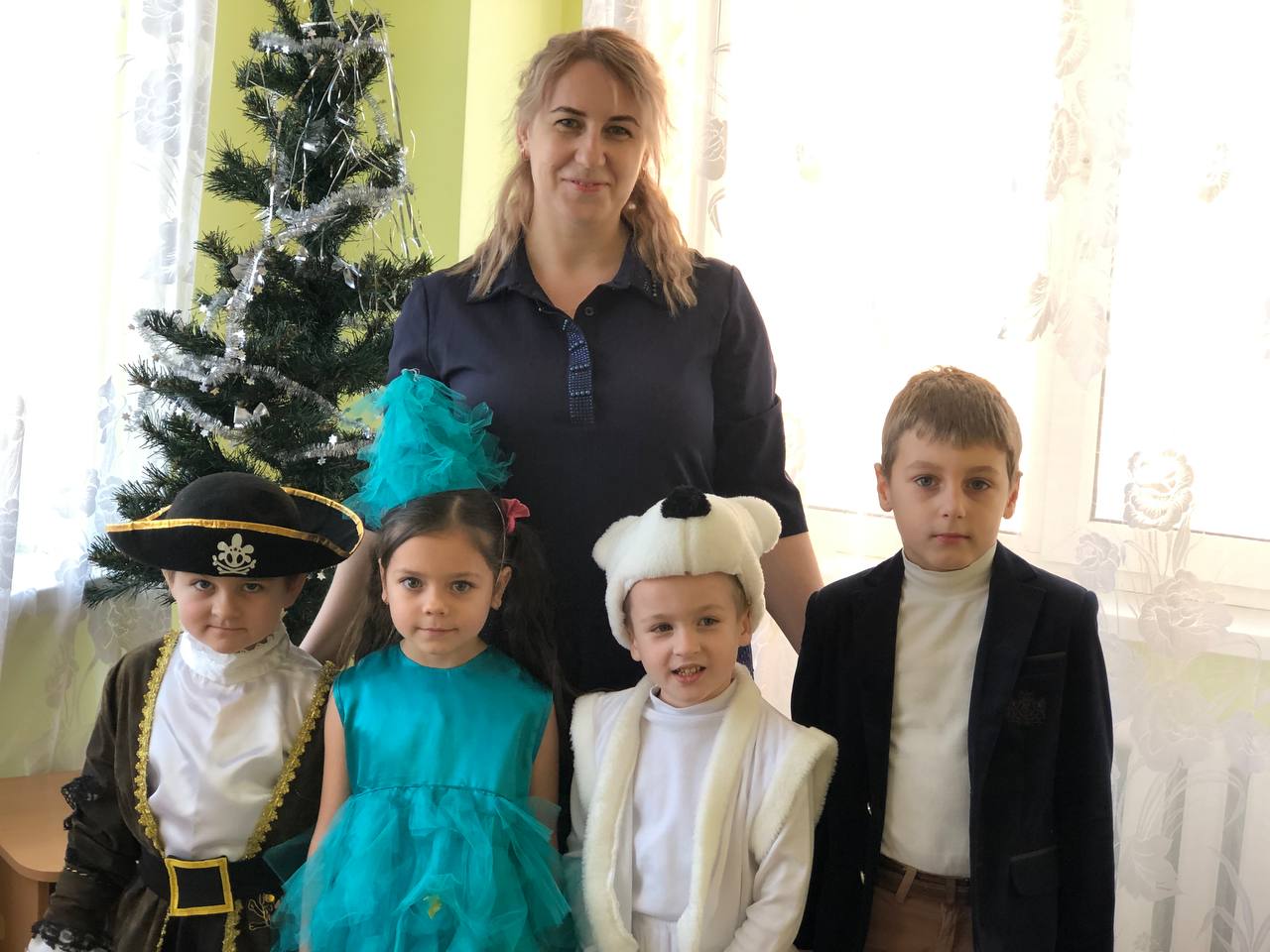 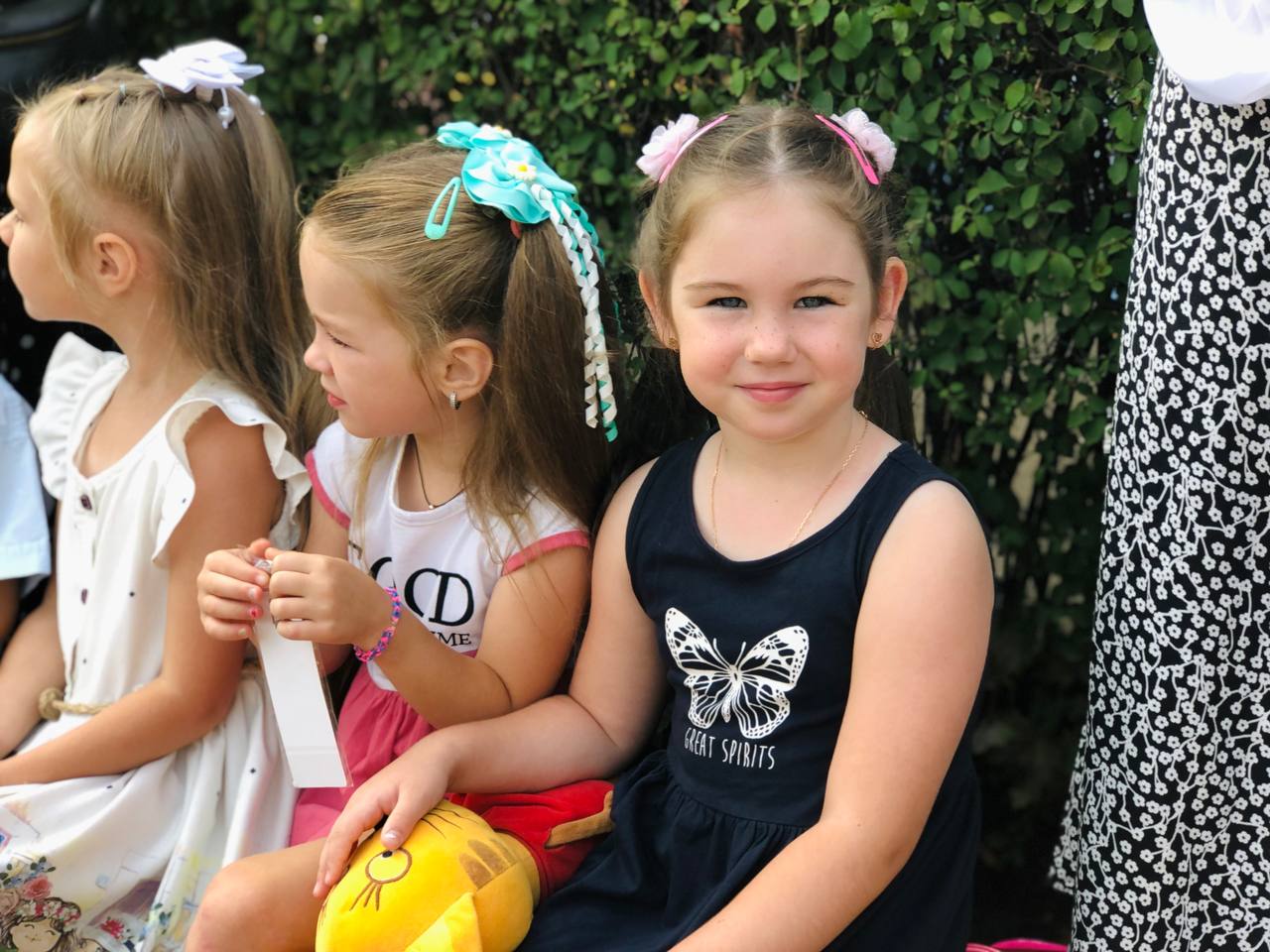 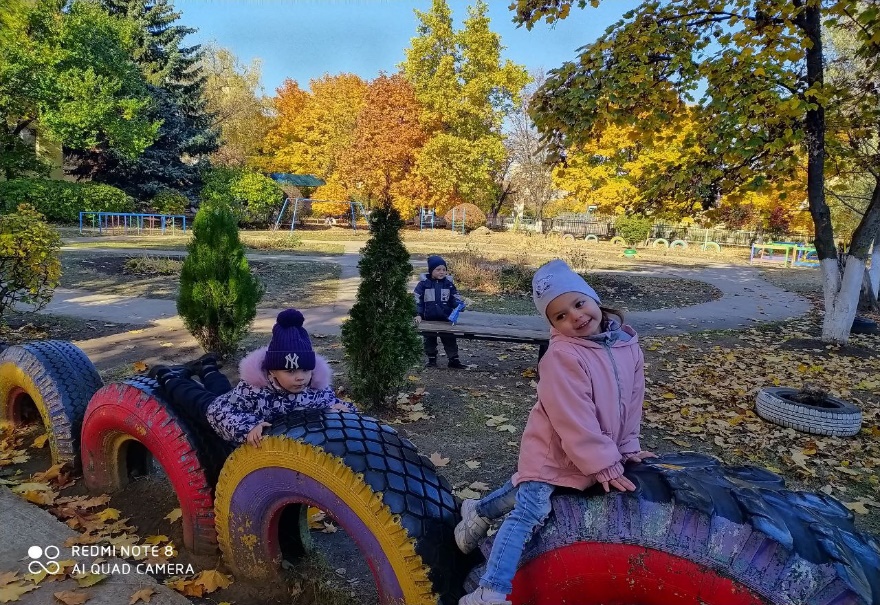 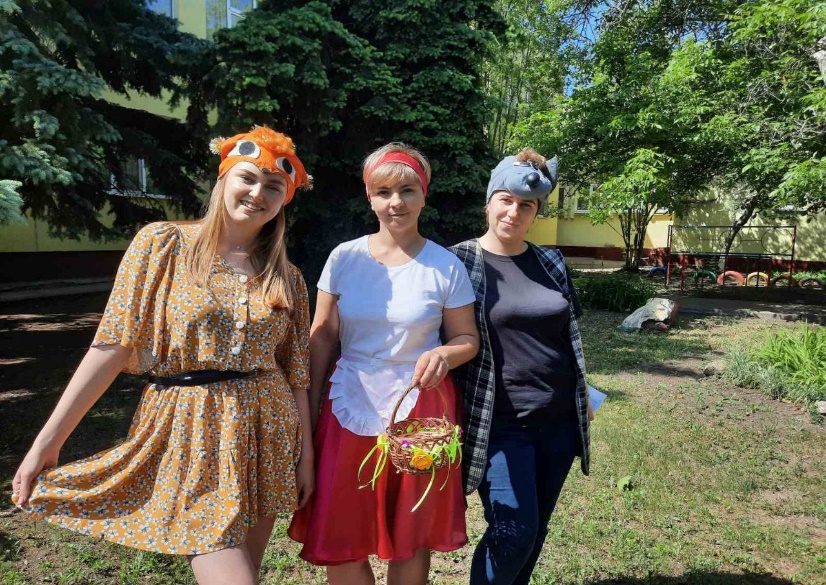 Мені не байдужа доля моїх вихованців. Тому я намагаюся всіляко допомогти дітям засвоїти духовні багатства народної культури через ідеали добра, любові, честі , правди і краси.
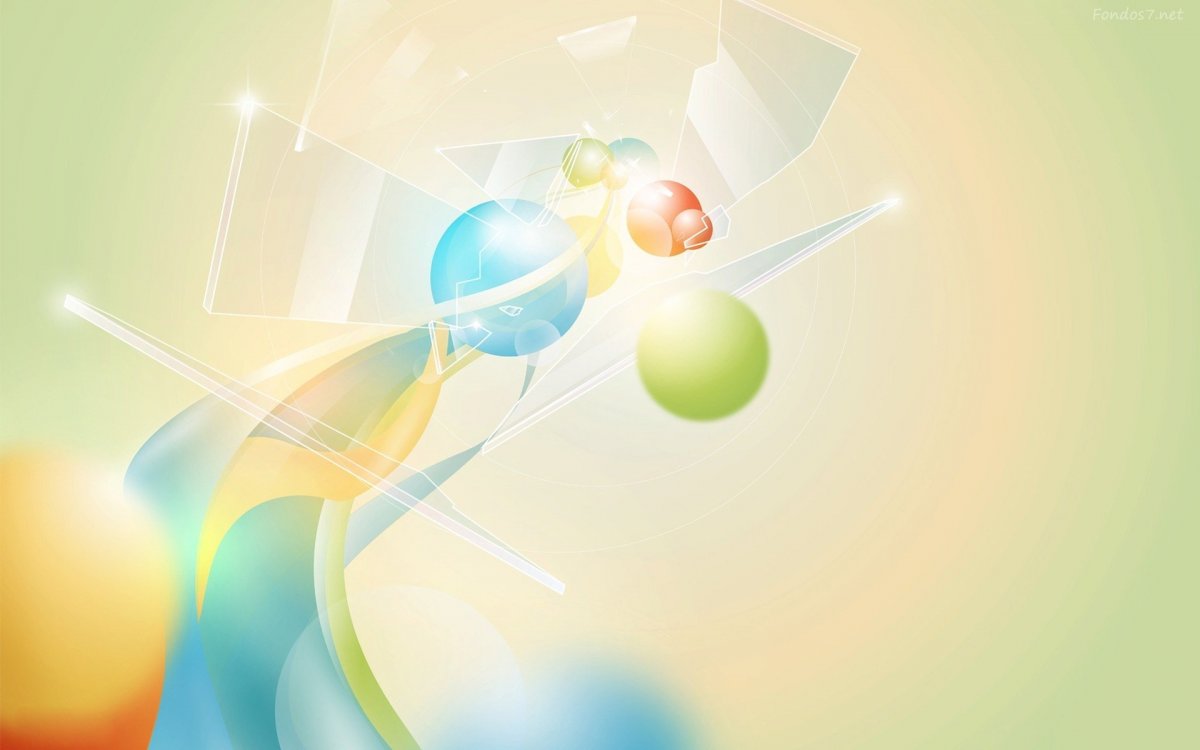 Робота з дітьми ООП
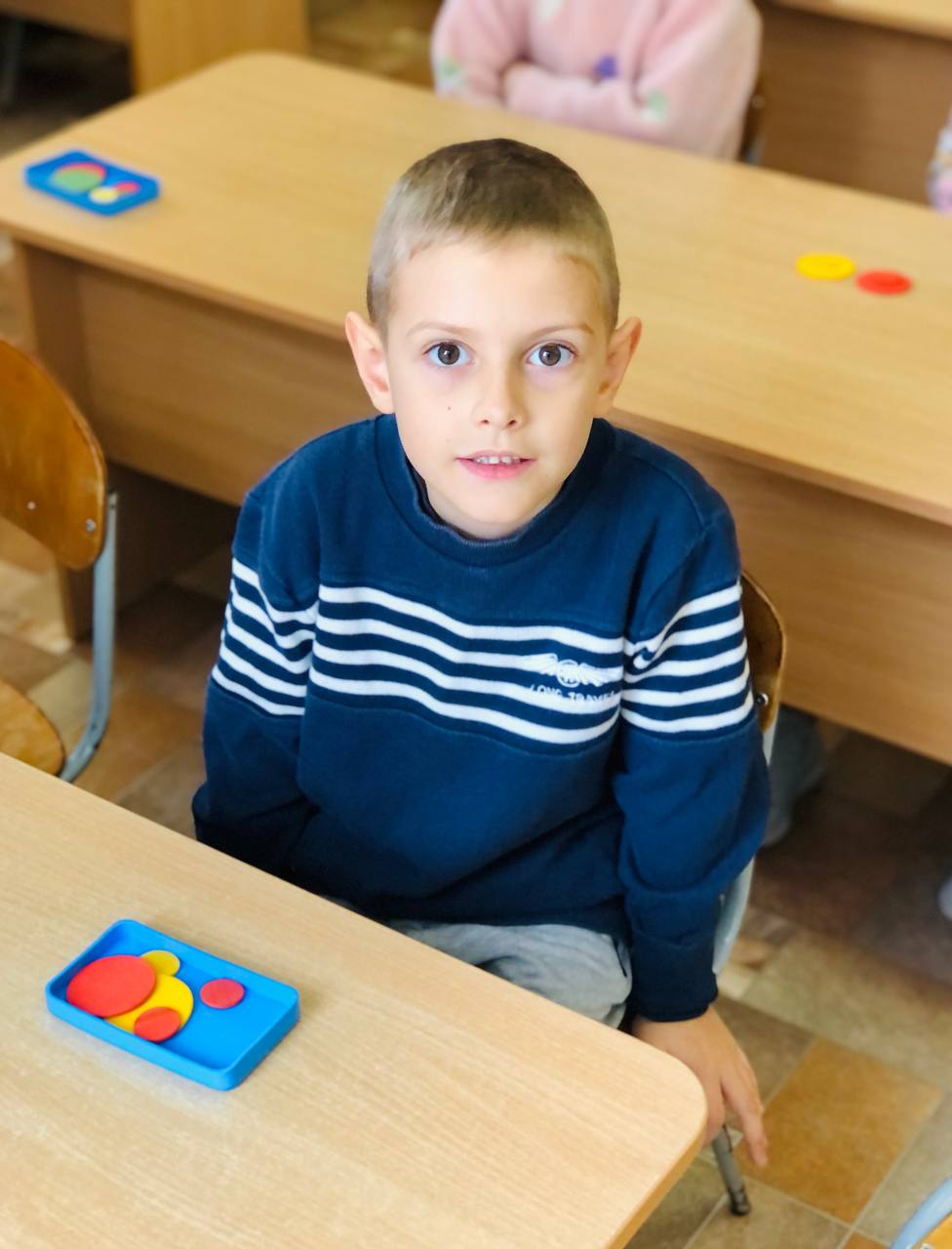 Завдяки впровадженню інклюзивного навчання, діти з особливими освітніми потребами мають змогу відвідувати дошкільні заклади. В групі 12 «Калинонька» є три динити з особливими освітніми потребами, але на даний час в садочок відвідує тільки одна дитина Волков Ілля.  Я приймала участь у модифікації та адаптації навчальних матеріалів та складанні ІПР. Для вдосконалення знань в цій сфері я вивчаю літературу, приймаю участь у вебінарах, семінарах,  які дозволяють мені більш глибше вивчити роботу з дітьми з особливими освітніми потребами.   
Ілля залучен до навчального процесу. Долучається до спільних ігор та творчих занять. Це все сприяє мовному, когнітивному, соціальному та емоційному розвитку.
Діти у групі навчаються толерантності, вмінню співчувати, допомагати, підтримувати. А я краще розумію потреби та особливості дітей, отримую новий досвід, оволодіваю різними педагогічними методиками. Тому переваги є для всіх. Успішне перебування в інклюзивних групах є чудовим початком для подальшої освіти.
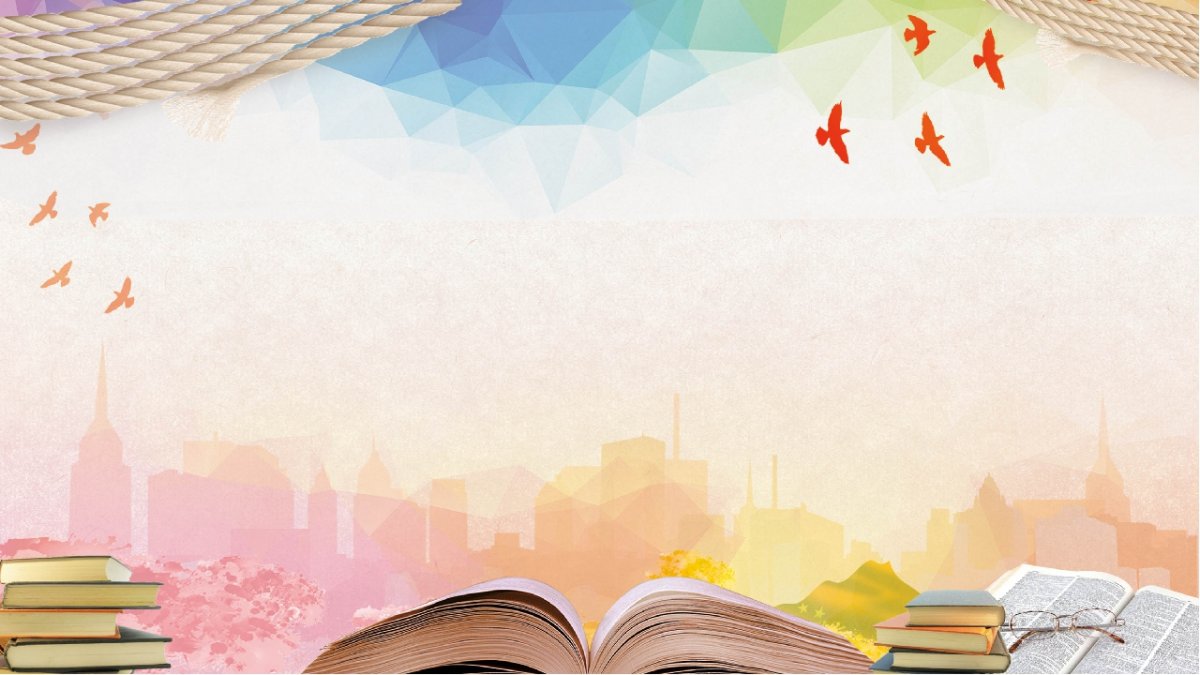 Як я долаю виклики часу:
Війна викликає відчуття безпорадності й незахищеності – як у дітей, так і в дорослих. Але ми незупиняли викладання попри стрес, нові умови та виклики, у яких ми опинилися. С початку війни ми продовжили навчання в онлайн режимі, навчилися працювати в різних программах для вдосконалення своїх занять.  
Сьогодні головне завдання відновлення довіри та створення почуття безпеки для наших вихованців.
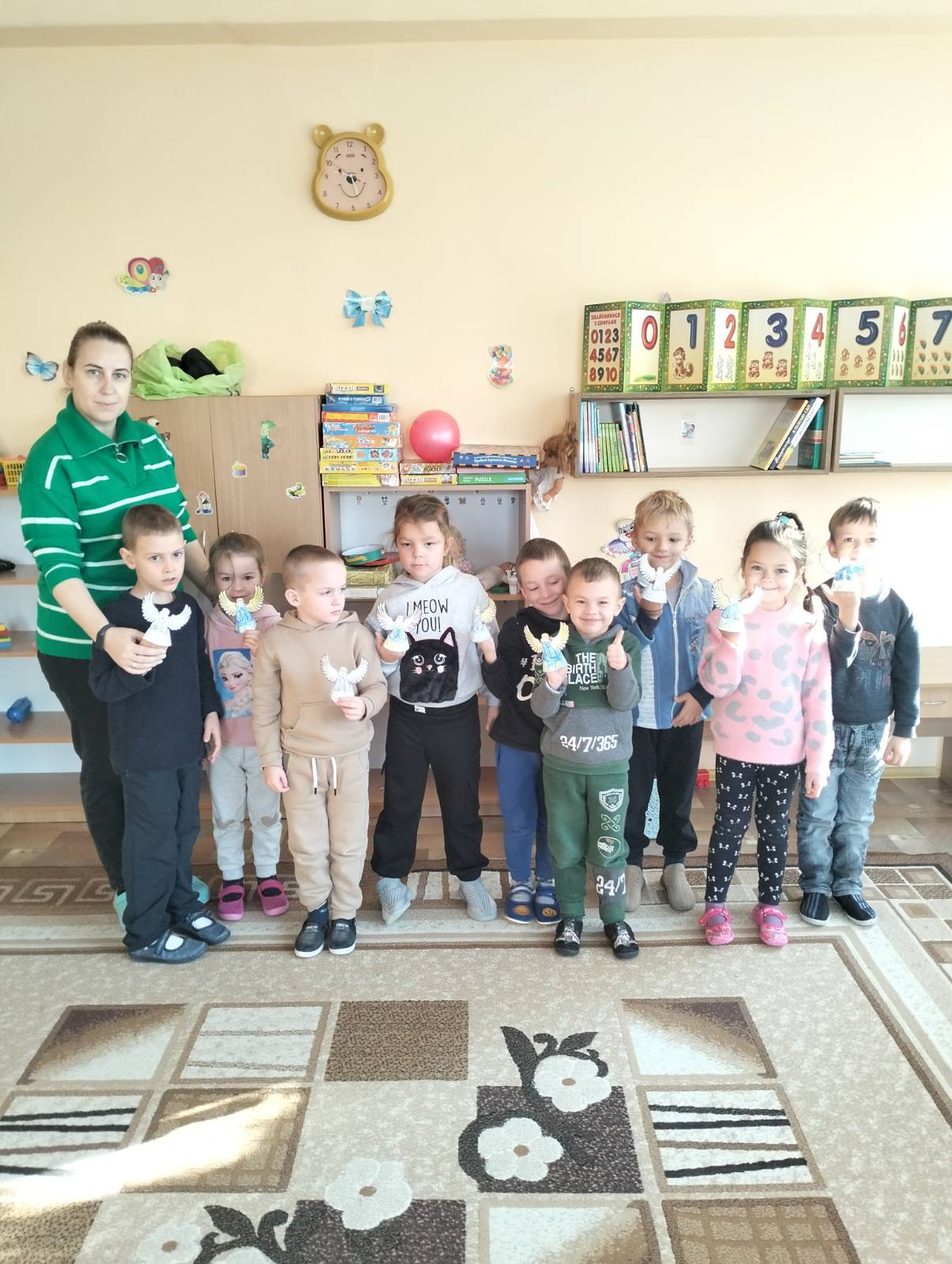 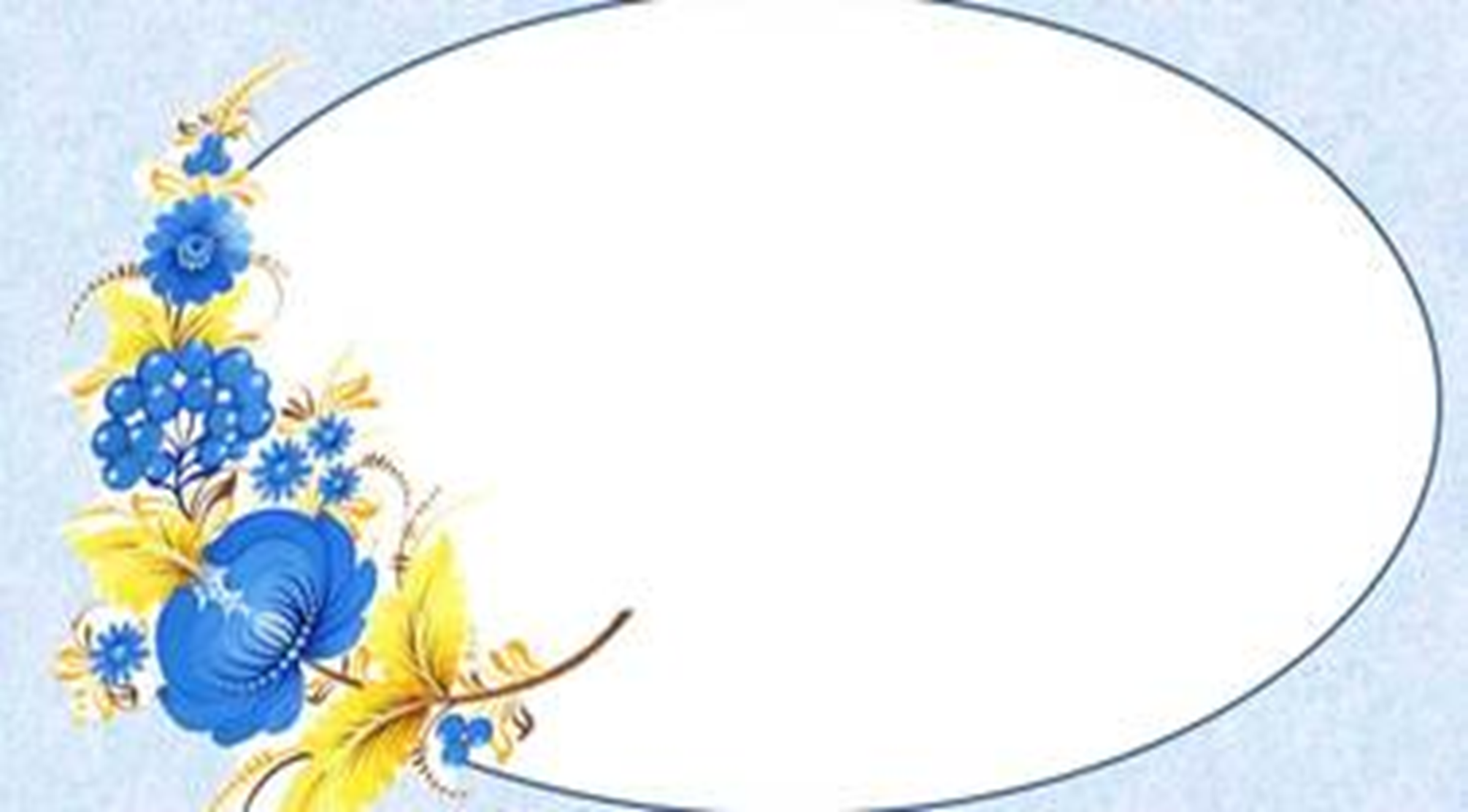 Дякую 
за увагу!